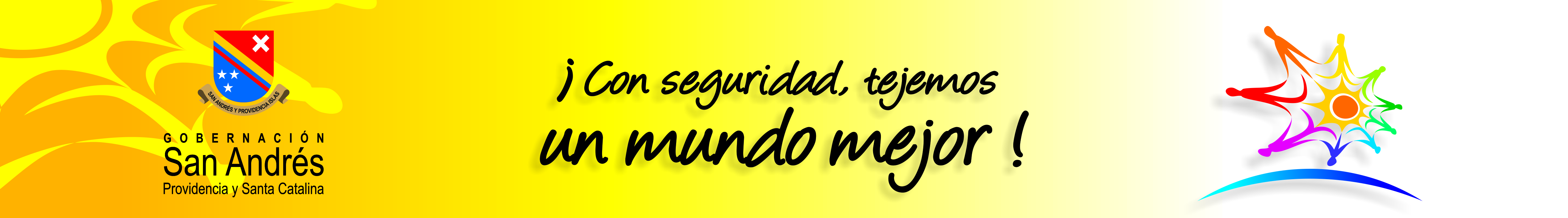 INFORME DE GESTIONVIGENCIA FISCAL 2013
PLAN DE DESARROLLO DEPARTAMENTAL 2012 - 2015
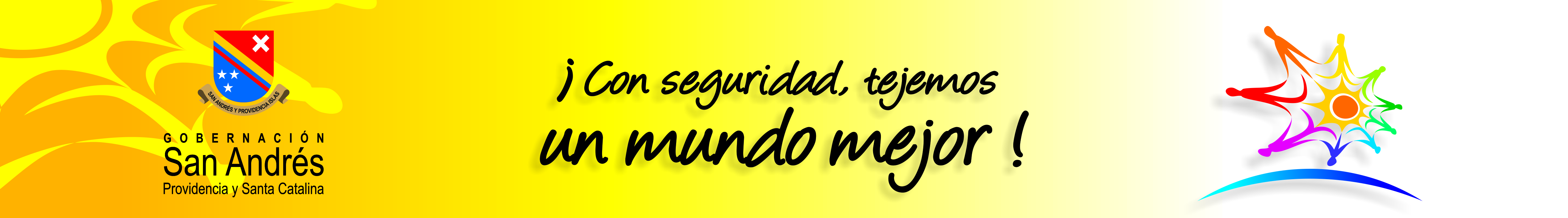 INFORME DE GESTION VIGENCIA 2013
TODO SE MUEVE Y AVANZA, CON ORDEN Y SEGURIDAD
SUBPROGRAMA: Movilidad y Transporte Víal
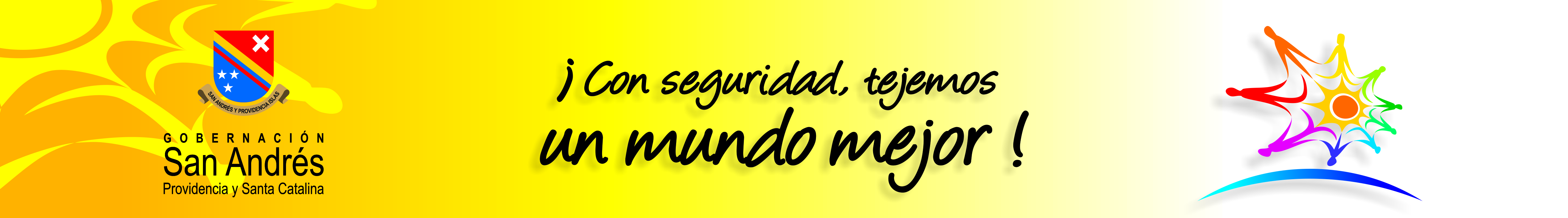 INFORME DE GESTION  VIGENCIA 2013
TODO SE MUEVE Y AVANZA, CON ORDEN Y SEGURIDAD
SUBPROGRAMA: Movilidad y Transporte Víal
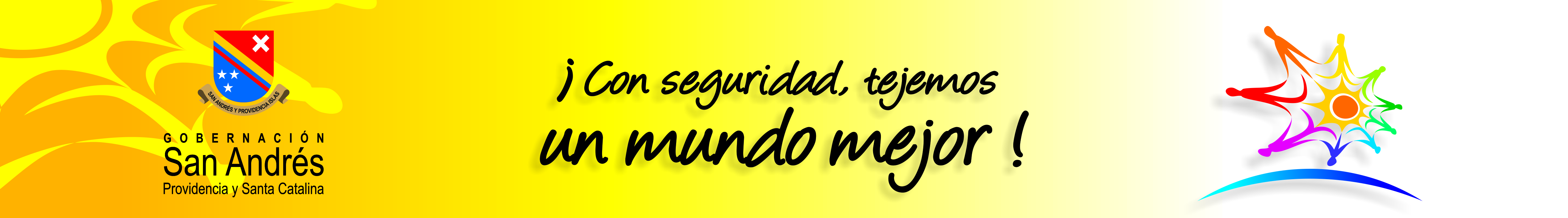 INFORME DE GESTION VIGENCIA 2013
PRESUPUESTO VIGENCIA 2014 (Corte 28 de Febrero 2014)
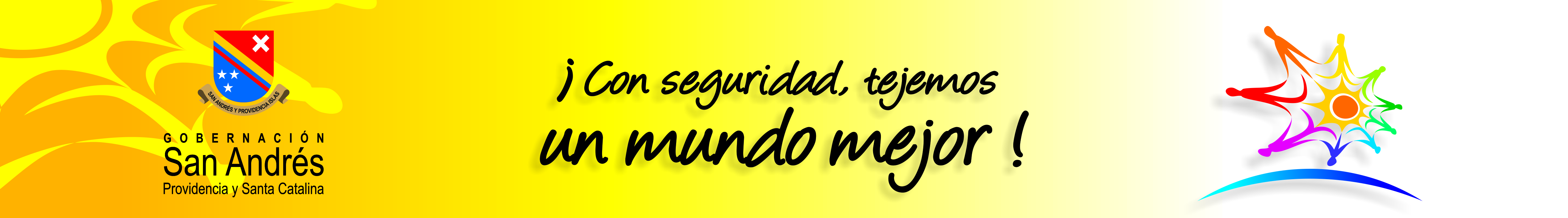 INFORME DE GESTION VIGENCIA 2013
PRESUPUESTO VIGENCIA 2014 (Corte 28 de Febrero 2014)
Implementación medidas de gestión de trafico en San Andrés Isla
Administración y fortalecimiento del trafico en el Departamento
Implementacion y  Construccion  Centro de Bienestar Animal CBAImplementación medidas de gestión de Trafico en San Andrés Isla
Propuestas Normativas
Sistema de Estacionamiento en vía bajo cobro 
        (proyecto de ordenanza con exposición de motivos (ZONAS AZULES)             		(Febrero 28 2014)

Implementación del Coso Municipal / Registro Departamental de Animales      	(Marzo 15 2014)

Conformación de grupo de agentes de tránsito.                                    			(Marzo 30 2014)

Ajuste a las tarifas de trámites de tránsito.                                              			(Abril 15 de 2014)

Modalidades de operación del organismo de tránsito.                      			(Abril 15 de 2014)

Decreto  de regulación de estacionamiento fuera de la vía            			 (Abril 30 2014)

Sistema de Estacionamiento en vía bajo cobro (proyecto de pliegos)    		 (Mayo  15 2014)

Detección de Infracciones de tránsito por medios tecnológicos / Humanos      	     	(Mayo 15 2014)

Implementación de Políticas enfocadas a  restringir el ingreso de                                    
vehículos al parque  automotor.  					  (Junio 15 2014)
Control Transito
Comparendos:  Pedagogicos y Sancionatorios.
Cursos de Seguridad Vial.
Operativos de Control & Informacion.
Ingresos Por Comparendos
Clases de Seguridad Vial
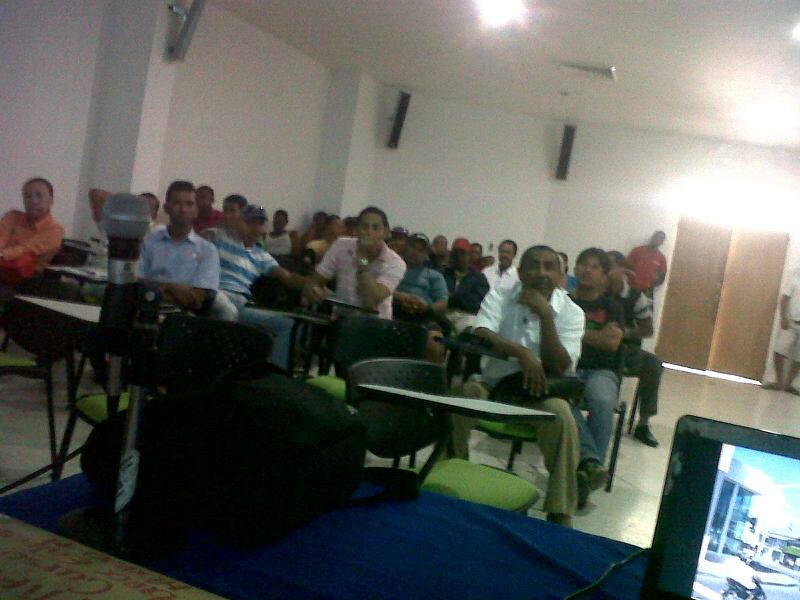 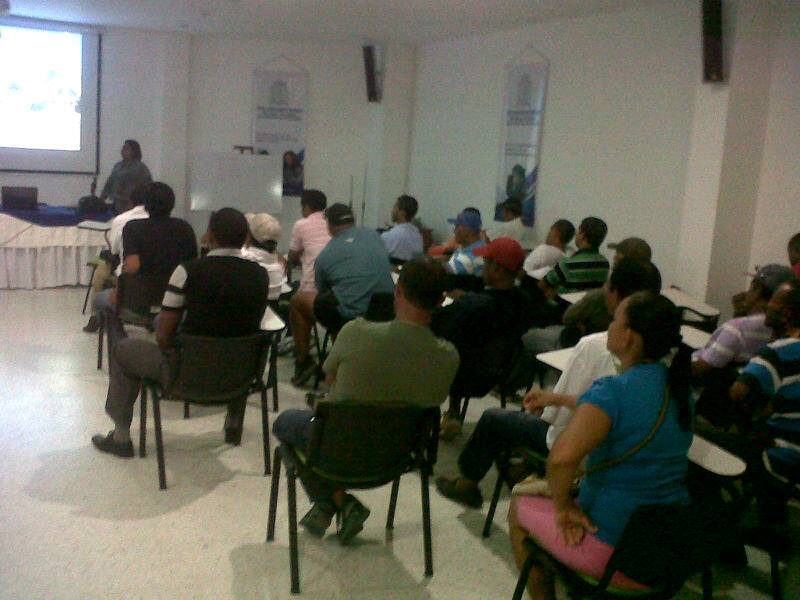 Personas con Discapacidades
Contratar Grupo de Personas con Discapacidades para Patrullar los andenes y los accesos a los andenes o rampas  ( 10 Personas)







Licitar y Contratar Servicio de Patrullaje  y supervisión al  cumplimiento de Normas de transito.  
Funciones:  Patrullar Andenes y Vias, Ofrecer informacion a turistas, educar a posibles infractores sobre las normas de transito , Tomar Fotografías y recolectar informaion y evidencia de violacion a normas de transito,  Contactar a la policía para imponer comparendos 
      Contactar a operadores de grua para inmovilisar vehiculos  que se   
      encuentren mal estacionados.
 Valor del Contrato    5  Millones por mes   $ 50,000,000 a Dic
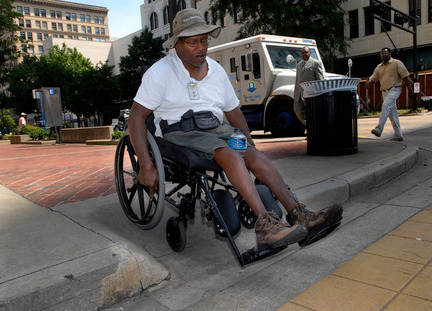 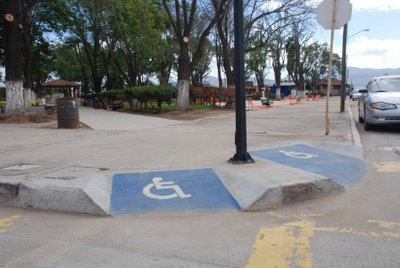 Plan Maestro de Movilidad
Diseño  Plan Maestro de Movilidad, Tránsito y Transporte  (DNP-MTrans- UNAL-SEMOV)
legislación  y Normatividad en temas de Movilidad
 Sistema de transporte Colectivo Para Las Islas (DNP, UNAL, SECMOV)
Sistema de Estacionamiento público/privado para San Andrés  (MTrans – SECMOV)
Replantear el transporte particular (Vehículos Eléctricos), (Min Trans –SECMOV)
Plan de Peatonalización Parcial de la zona turística de SAI.  (POT)
Ciclo Rutas y Caminos Ecológicos (Sec infra Estructura / SecMov)
Renovación Flota de Taxis. (Min Transporte-Sec Mov)
Re estructurar el sistema de transporte de carga desde y hacia las Islas para reducir los costos de fletes. (Ferry entre SAI y Prov)
Aeropuerto y Pista Re adecuar para atender las necesidades de un destino turístico internacional de primer nivel.
Desarrollar un puerto Marítimo apto para recibir cruceros.
Temas Pendientes
Legislación / Regulación Empresas Alquiler Vehículos
 Implementación Sistema de Reposición y Chatarizacion 
Implementación  sistemas de control de Ingreso y destinación final lubricantes, grasa, llantas, baterías, otros.
Guardas de Transito
Aumento Pie de Fuerza Policía Transito
Re Organización Servicio de Taxis. Tarifas, Fichas, Calidad Servicio etc